A WFME Satellite Symposium to the PAFAMS – AMFEM conference
Accreditation and the Recognition of Accreditation; Where are we now?
June 14 2016, at the Hotel Iberostar, Cancún, Mexico
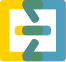 KIMEE
“Being Recognized: 
The Experience of KIMEE”
AHN Ducksun, M.D.,FRCSC Immediate Past President 
KIMEE: Korean Institute of Medical Education & Evaluation‏
Vice President, WFME
KIMEE: Organizational Profile
Established in 1997 against MOE policy of rapid expansion of medical schools in short time (70s-90s)
Study Group – Accreditation Board - KIMEE 
Registered MOH 2004, Certified MOE 2014
Official BME accrediting agency of S. Korea
4 FTE, 7 committees, 56 committee members
Annually 100-150 meetings & W/S, 530 assessors
Accreditation: Korean Context
First standards developed: 1999, pilot accreditation: 2000
Many prescriptive standards for Input & Process 
Accreditation for 41 schools, 75% private medical school 
Mandatory program evaluation by health law, MOH
Standards for introduction of OBE & CQI since 2012
BME Accreditation in Korea
Meta-Evaluation
Evaluations of Accreditation by KIMEE
BME
Accreditation
Accreditor
Internal Review
KIMEE
Medical schools’ review
Korean Association of 
Medical Colleges
Evaluations of Accreditation
Limitation of Evaluations
All evaluation done by locals 
Strong power distance culture
Domestic survey may be biased
Lacking international perspectives
Need to have real 3rd party view
Accreditation up to international standards?
Why Recognition?
Secure more autonomy: self-regulation 
Reinforcing the authority of KIMEE
Facilitate international exchange
Provided momentum for change  
Excellent chance for self-reflection
Faculty capacity-building
WFME Recognition
Forming self study group for WFME Recognition
Context characteristics(who are we?)
Process (how did we do it?)
Results (how well did we do it?)
Improvement (what do we do now? What do we do with the results of improvement?)

Academic Quality Improvement Program, The Higher Learning Commission USA
Elements of Proper Accreditation
WFME Guideline
KIMEE
Mandatory by law
Independent NGO, certified by MOE
Yes
Yes

Yes
Yes,  site visit: 4days >2012

Yes, independent committee
Yes ,executive summary
Authoritative mandate
Independence from governments and providers
Transparency
Predefined general and specific criteria
Use of external review
Procedure using combination of self-evaluation and site visits
Authoritative decision
Publication of report and decision
WFME Recognition Visit
Comparative analysis of standards: WFME vs KIMEE
Self study group prepare documents in Korean first
Translated all documents in English by professionals 
2015 Nov. 30 – 2015 Dec. 4  Recognition visit by WFME
Observing KIMEE site visit for Kyemyung Med. College
3 assessors from WFME with 3 interpreters from KIMEE
WFME team attended decision-making committee
KIMEE Time Table for WFME Recognition
Visiting Schedule for Assessment Team of WFME
Monday, 30 November ~ Friday, 4 December 2015
WFME Team Suggestions for Q.I.
A larger sample for faculty interviews
Random sampling of students for interviews 
More attention to the incidents of students reported
Complementary medicine: not in medical humanities 
Job description for team secretary
Major change report not 1 mo. in advance, but 3 mo.
Allow team chair to remain in decision-making committee
Outdated English language section of KIMEE website
Impact of WFME Recognition
Good suggestions for quality improvement
Better understanding of  our own organization
Improved decision-making process by feedback
KIMEE staff capacity-building for globalization
Good learning experience from recognition process
Augmented self-esteem of KIMEE
Expected Outcome from WFME Recognition
Gaining more trust from government and public
More support from professional societies
Adopting WFME global standards >2018
Move toward ‘Outcome-Oriented Accreditation’ 
Focusing on ‘Outcome and CQI’ rather than requirements
Impact on PGME, CPD accreditation
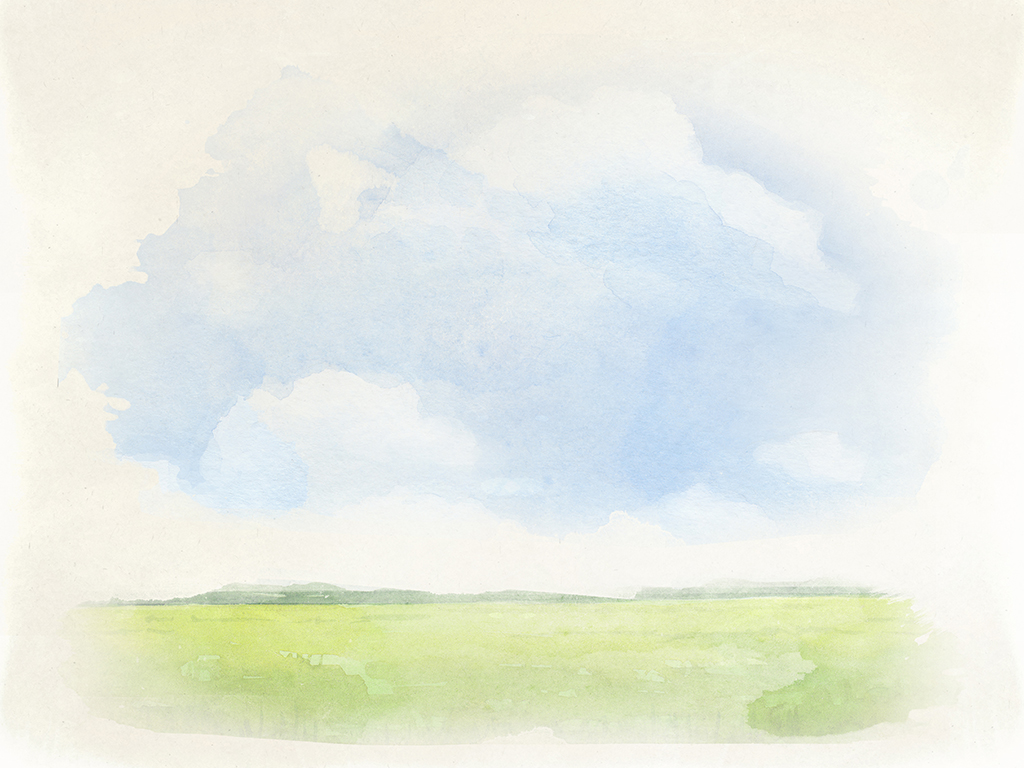 Thanks
dsahn@korea.ac.kr